Pre-Class Question:
What is the relationship between Greed & Pride in James 5:1-6?

“4 Behold, the pay of the laborers who mowed your fields, and which has been withheld by you, cries out against you; and the outcry of those who did the harvesting has reached the ears of the Lord of Sabaoth. 5 You have lived luxuriously on the earth and led a life of wanton pleasure; you have fattened your hearts in a day of slaughter. 6 You have condemned and put to death the righteous man; he does not resist you.”
[Speaker Notes: And it’s not just men and women in the Bible…. It is men and women in this room.  We’ve all had to do battle with these tempations and had to repent when we have sinned and made a mess of our day, or week, or friendship or family…. These sins are ones we know a few things about – and I hope that we will be able to share things that have helped us get past them….]
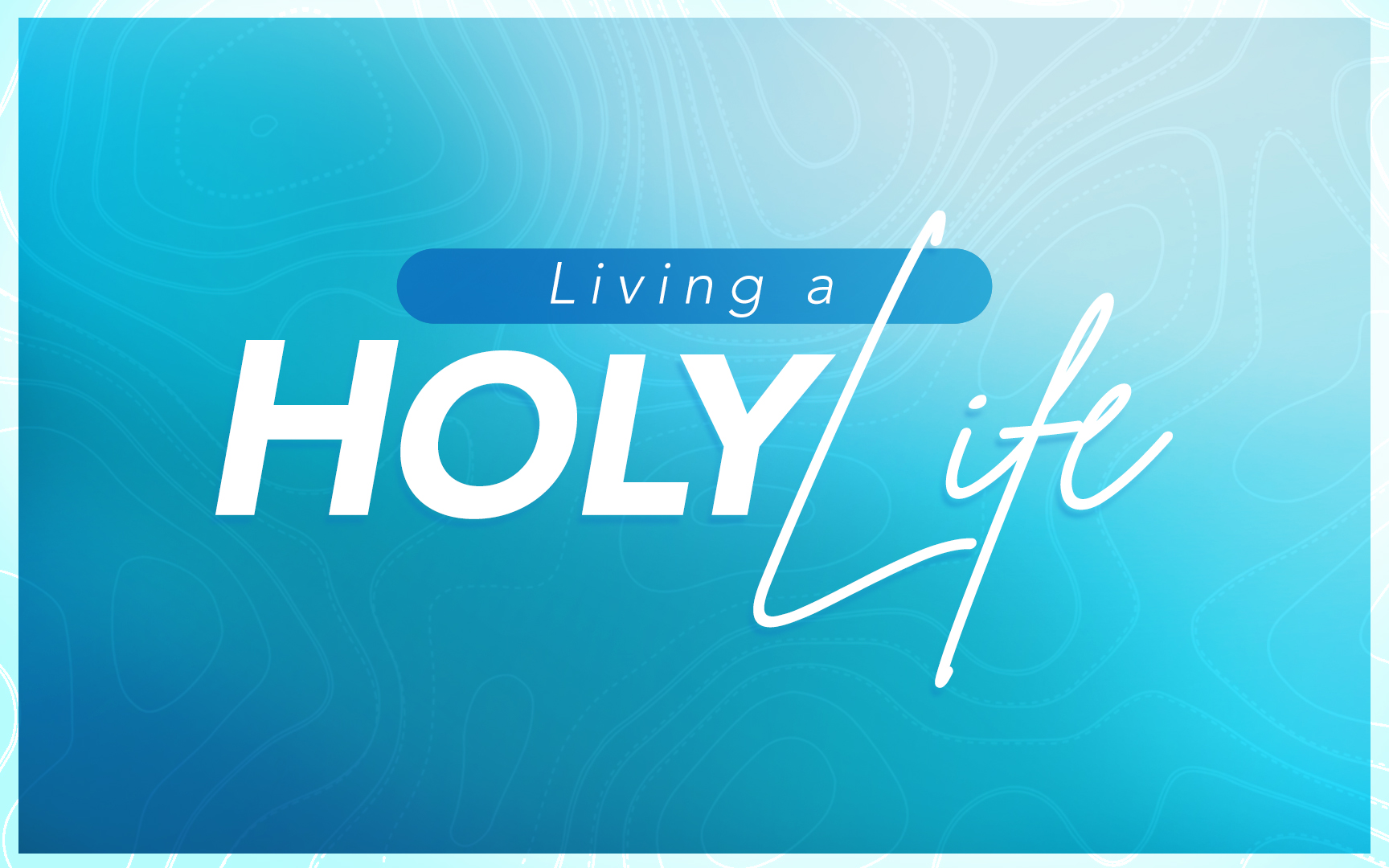 Case Study: Godly Sorrow
60 But Peter said, “Man, I do not know what you are talking about.” Immediately, while he was still speaking, a rooster crowed. 61 The Lord turned and looked at Peter. And Peter remembered the word of the Lord, how He had told him, “Before a rooster crows today, you will deny Me three times.” 62 And he went out and wept bitterly.     – Luke 22:60-62
Case Study: Repentance, Acts 8:14-24
What does Peter’s rebuke in verse 20-23 help Simon realize?
John Maxwell: People Change When…
They Hurt Enough They Have To Change.
They Learn Enough They Want To Change.
They Receive Enough They Are Able To Change.
*They Care Enough They Determine To Change.
Overcoming Pride with Humility
The Pride of King Saul.
What did he forget?
What bad decisions did he make?
How did he respond to correction?
Saul Becomes Blinded By Pride…
43 Then Saul said to Jonathan, “Tell me what you have done.” So Jonathan told him and said, “I indeed tasted a little honey with the end of the staff that was in my hand. Here I am, I must die!” 44 Saul said, “May God do this to me and more also, for you shall surely die, Jonathan.” 45 But the people said to Saul, “Must Jonathan die, who has brought about this great deliverance in Israel? Far from it! As the Lord lives, not one hair of his head shall fall to the ground, for he has worked with God this day.” So the people rescued Jonathan and he did not die.    – 1 Samuel 14:43-45
Pride & Humility See Situations Very Differently…
I’m making the rules.
You are all wrong.
I already know.

I’m still learning.
I was wrong.
That’s not my strength.
You are more important.
Pride Says:
Humility Says:
Overcoming Pride with Humility
How Does Pride Show Up Today In…
Social Settings (Luke 14:7-11)
Church Family (3 John 1:9-10)
Leadership (1 Cor. 4:18-19, 1 Peter 5:1-4)
Discussion Question:
What did pride cost king Saul, and what is pride likely to cost us?
[Speaker Notes: And it’s not just men and women in the Bible…. It is men and women in this room.  We’ve all had to do battle with these tempations and had to repent when we have sinned and made a mess of our day, or week, or friendship or family…. These sins are ones we know a few things about – and I hope that we will be able to share things that have helped us get past them….]
A Heart of Humility
Jesus made many humble choices…
Humble Circumstances
Humble Obedience
Humble Friends (Rom 12:16)
Humble Sacrifice
[Speaker Notes: Romans 12:16]
A Heart of Humility
What perspectives helped Paul avoid a proud heart? (Romans 12:3, 2 Corinthians 12:1-10)
I Am Only One Part of the Body.
God Gave Me Talents, But Not All of Them.
I Know My Struggles & Need for Grace Well.
In Pride, I Will Fall. – 1 Corinthians 10:12
A Heart of Humility
What should we boast in?(Jeremiahs 9:23-24, Galatians 6:14)
Humility Helps In Every Spiritual Battle!  Colossians 3:12, Jude 1:9-10
A Heart of Humility
What is Jude’s solution to the problem of pride?(Jude 1:16-23)
Remember The Words of Jesus
Reject Selfish & Ungodly Lusts
Refuse to Cause Division
Re-Center with Prayer
[Speaker Notes: Rescue others who are perishing.]
Humility with Faith & Confidence(Heb 10:35-39, Mt 3:17)
In the Savior, not self.
I will endure, not dominate.
I hope in God’s timing.

I see your good works.
I rejoice in your faithfulness.
I am motivated by love.
I want to please the Lord.
Confidence:
Well-Pleased:
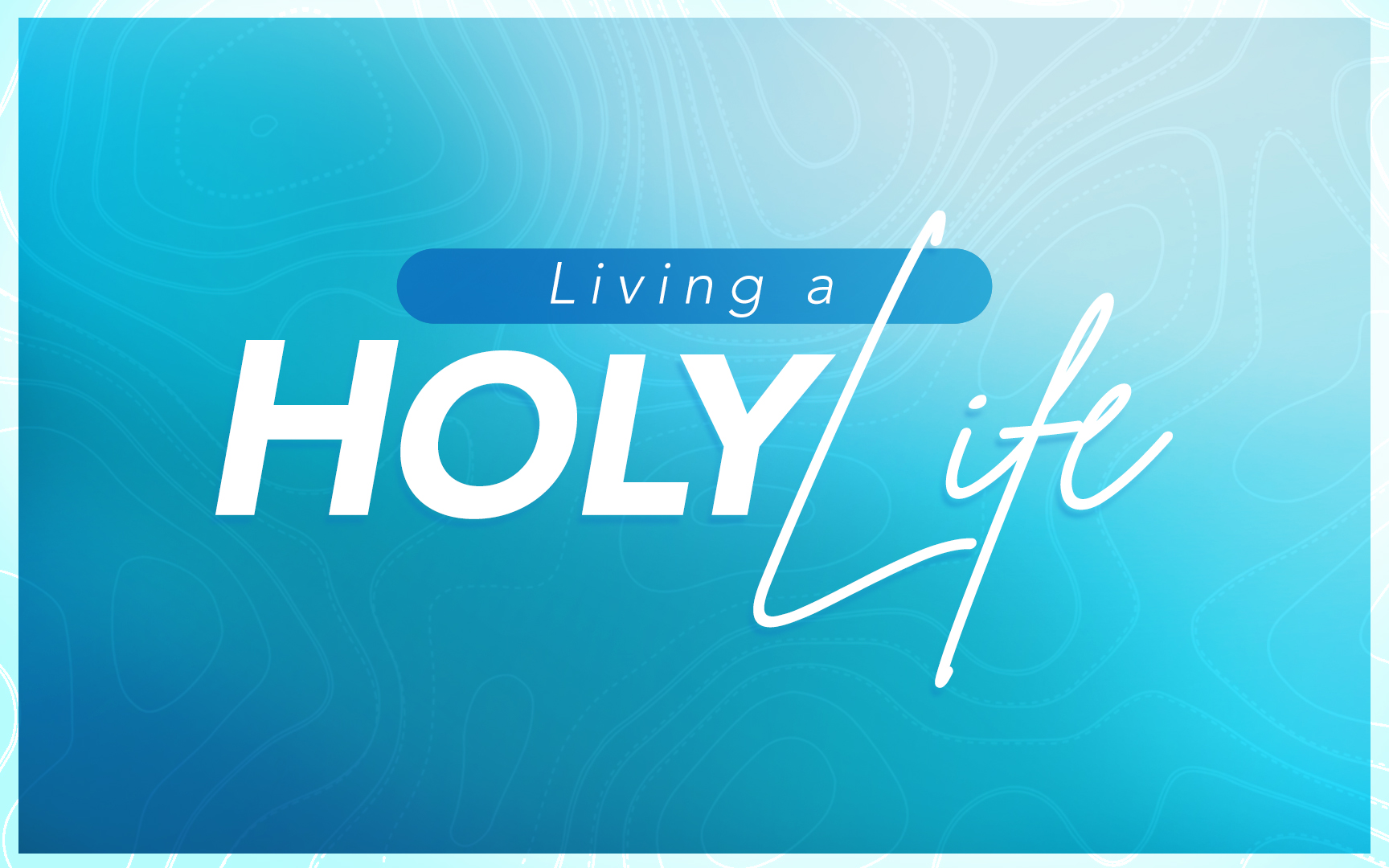